人工智能學習活動
Chapter 3  See 看世界
將以下emoji分成2類，並拖放emoji到方框內，完成後，向老師及同學講解你用何準則／方法分類。
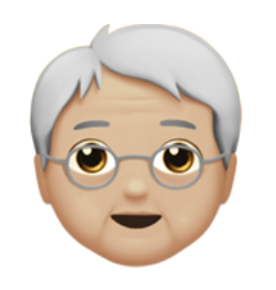 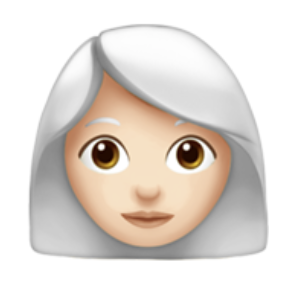 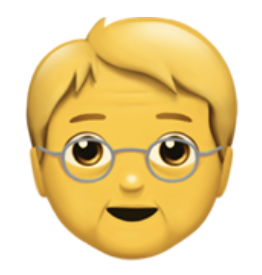 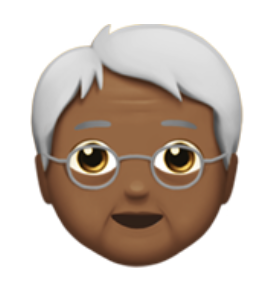 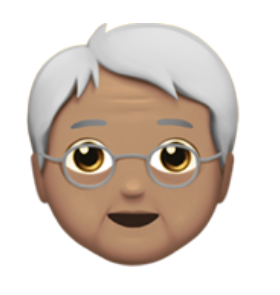 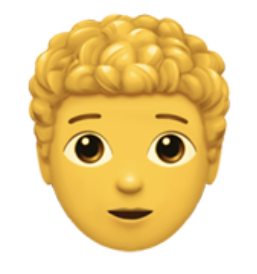 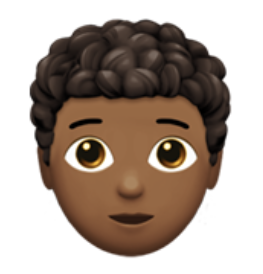 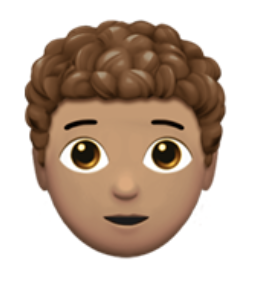 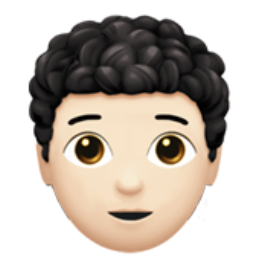 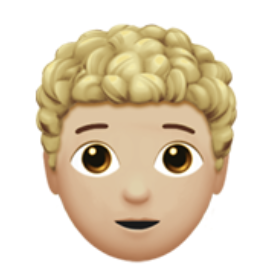 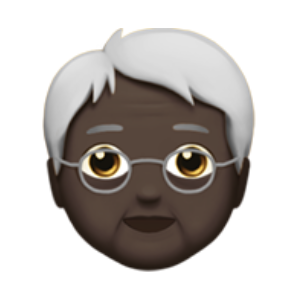 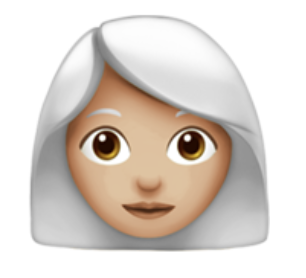 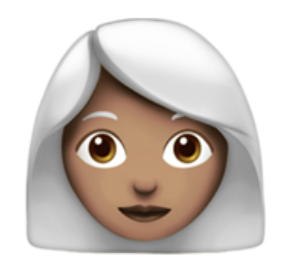 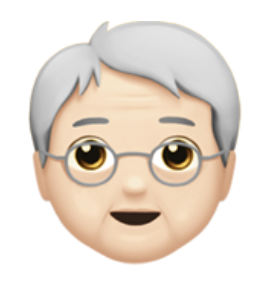 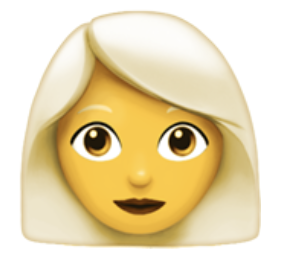 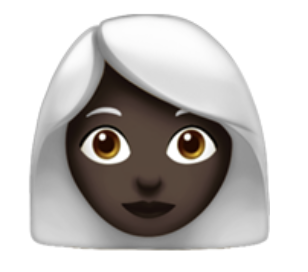 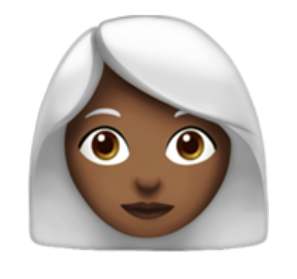 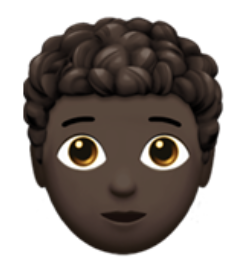 第一類：_______________________
第二類：_______________________
短頭髮
將以下emoji分成3類，並拖放emoji到方框內，完成後，向老師及同學講解你用何準則／方法分類。
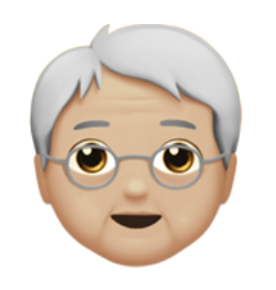 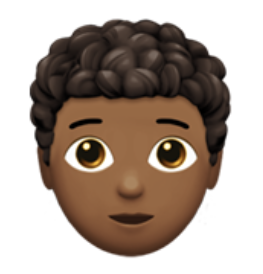 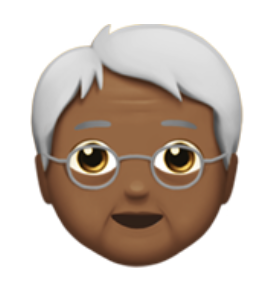 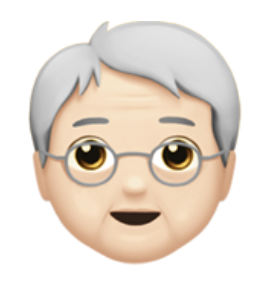 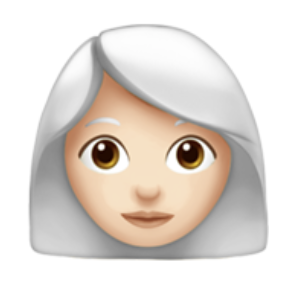 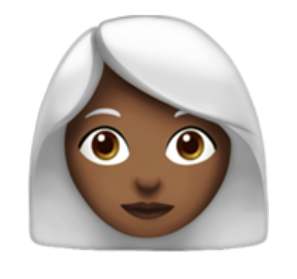 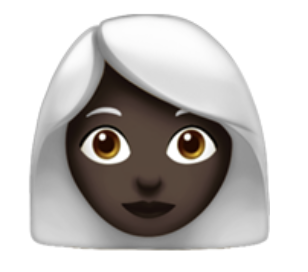 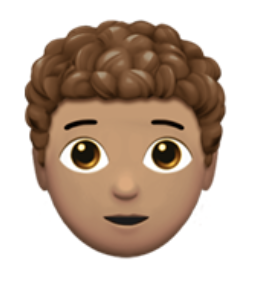 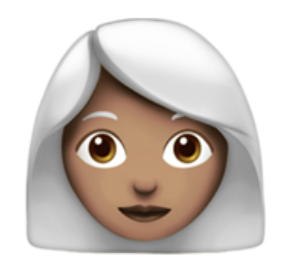 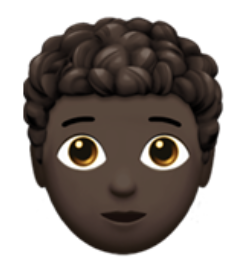 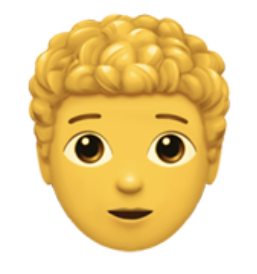 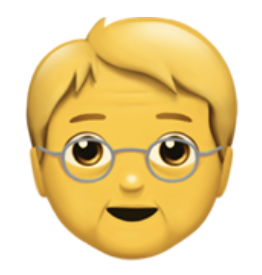 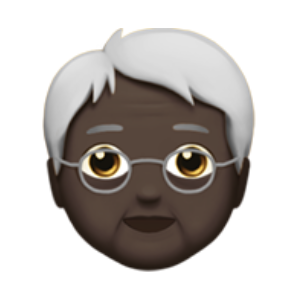 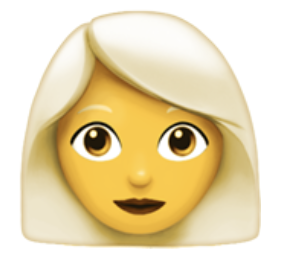 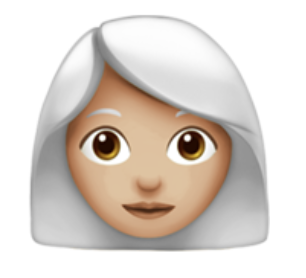 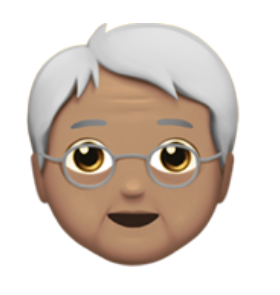 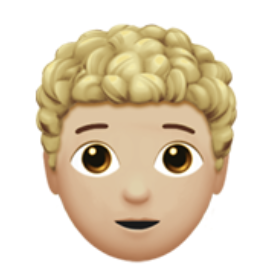 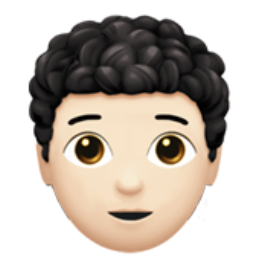 第一類：________________
第二類：_________________
第三類：_________________
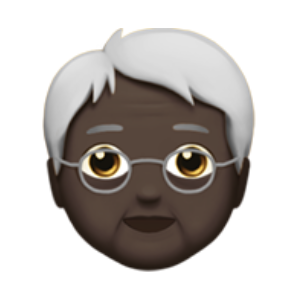 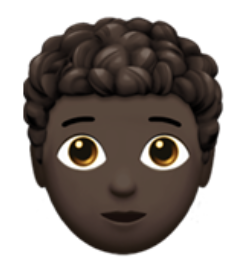 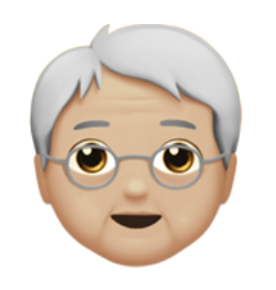 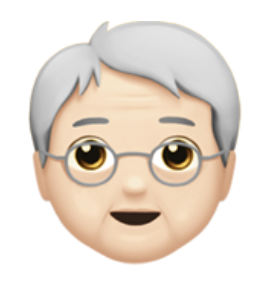 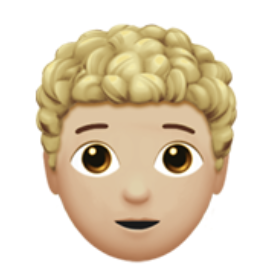 將以下emoji分成4類，並拖放emoji到方框內，完成後，向老師及同學講解你用何準則／方法分類。
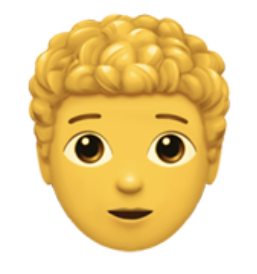 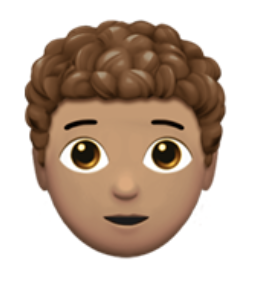 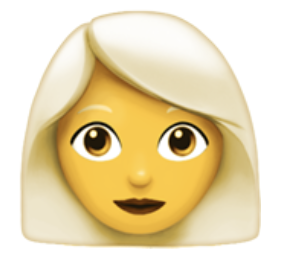 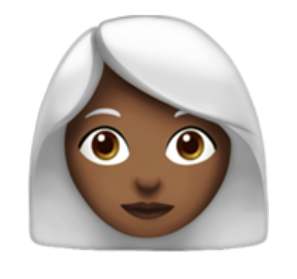 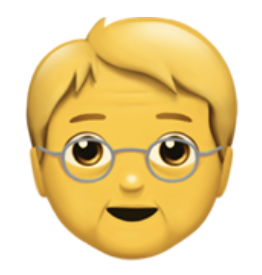 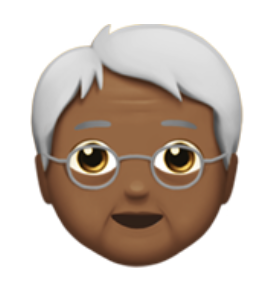 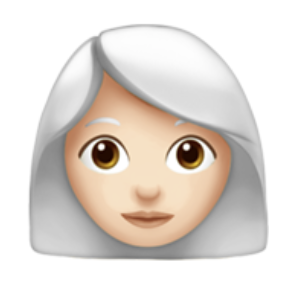 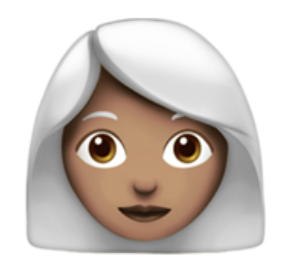 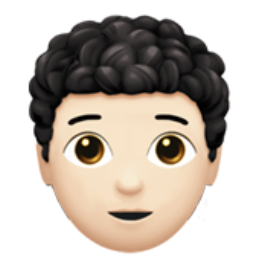 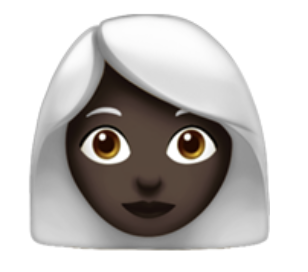 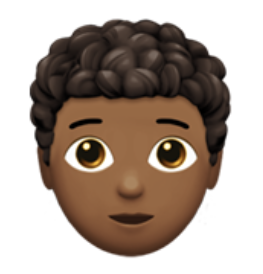 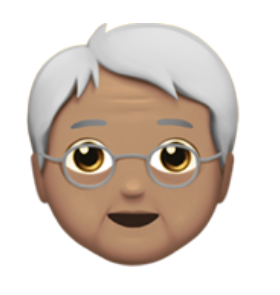 第一類：______________
第二類：_______________
第四類：_______________
第三類：_______________
將以下emoji分成5類，並拖放emoji到方框內，完成後，向老師及同學講解你用何準則／方法分類。
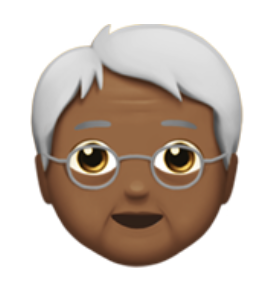 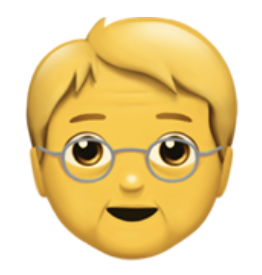 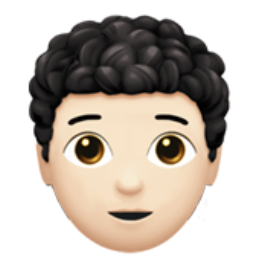 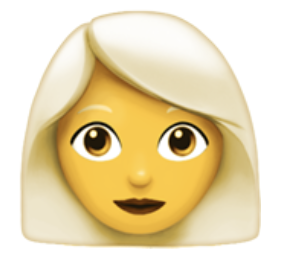 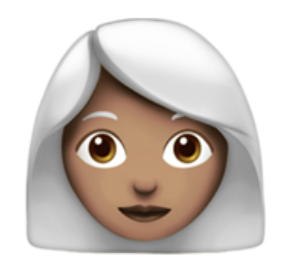 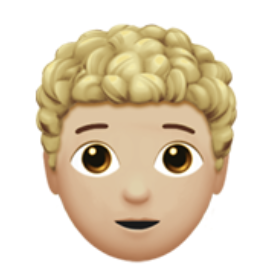 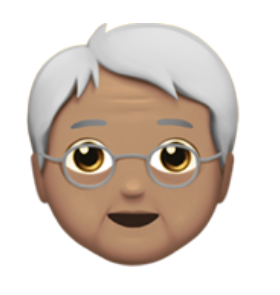 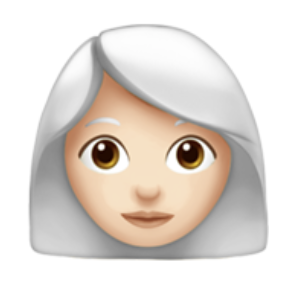 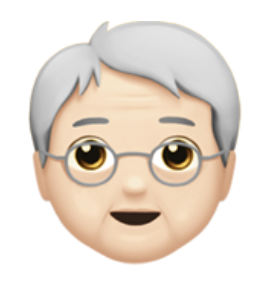 第三類：__________
第五類：__________
第二類：____________
第四類：__________
第一類：___________
將以下emoji分成6類，並拖放emoji到方框內，完成後，向老師及同學講解你用何準則／方法分類。
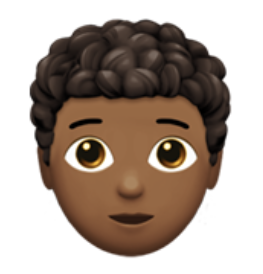 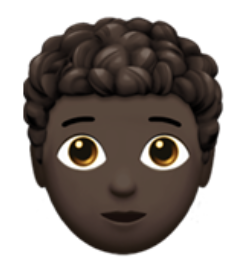 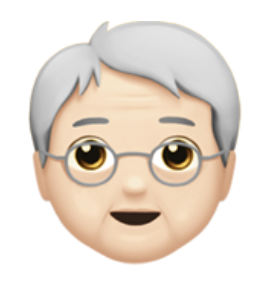 第六類：________
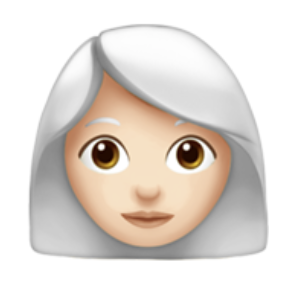 第一類：________
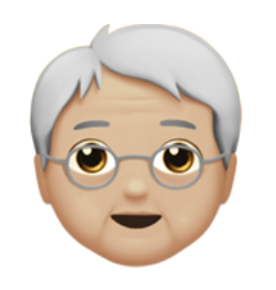 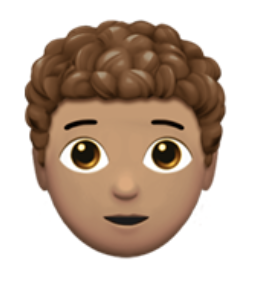 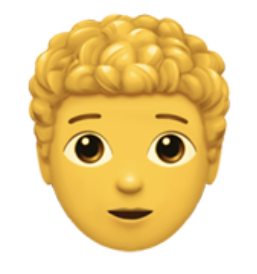 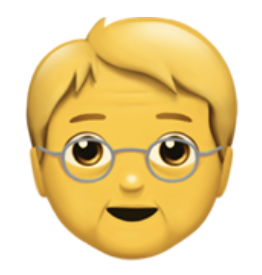 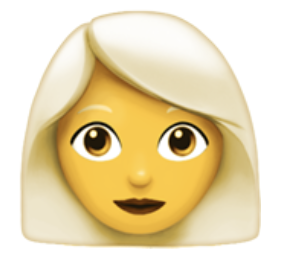 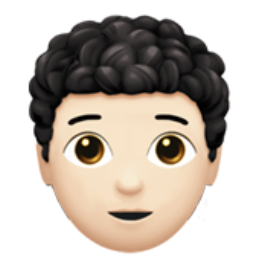 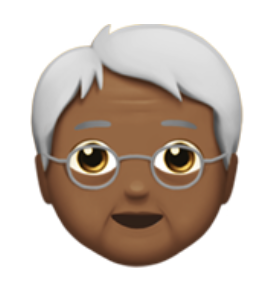 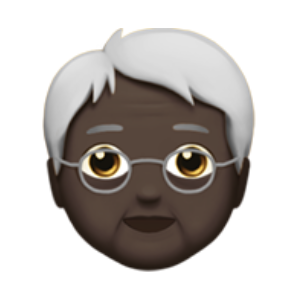 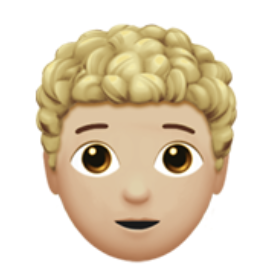 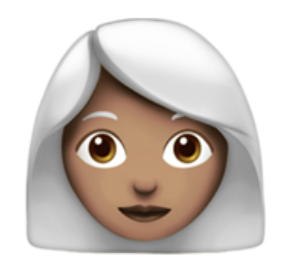 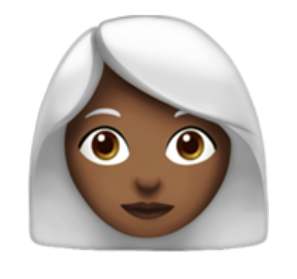 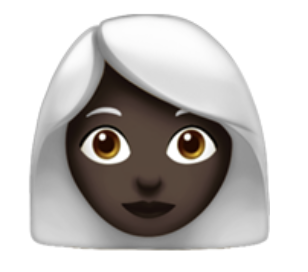 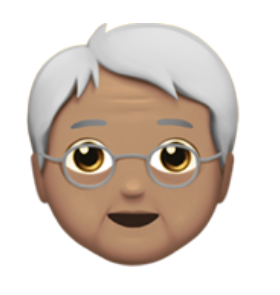 第三類：________
第五類：________
第二類：_________
第四類：________